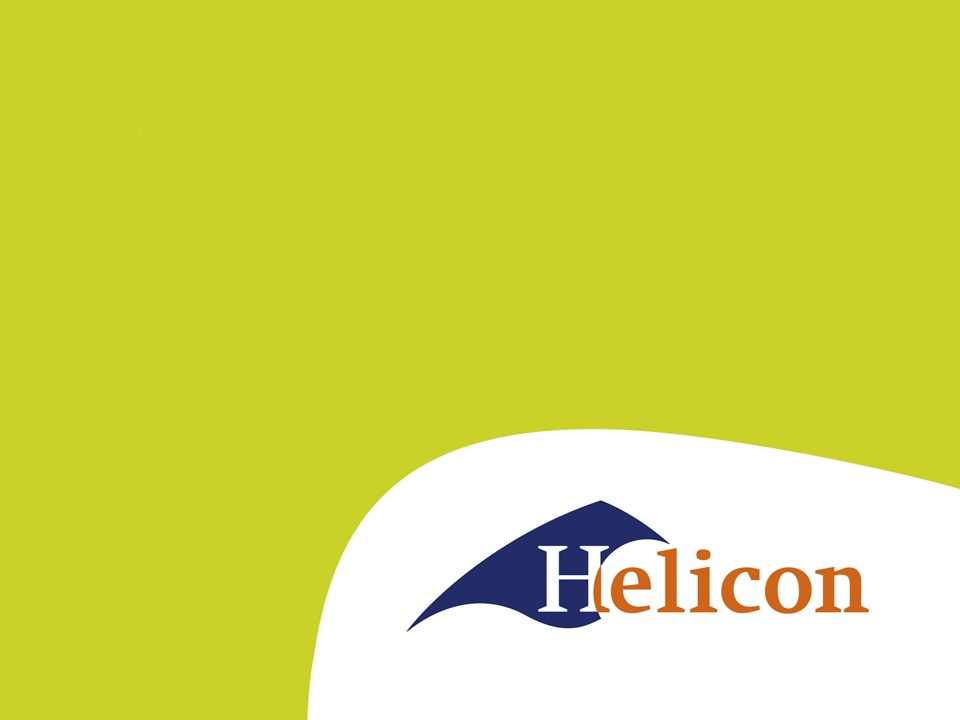 LG32 IBS2.2 Gebouwen en terreinen
Onderdeel tarief berekenen – les 3
Wat gaan we vandaag doen?
Vorige les
Uitleg opdracht deze periode
Vandaag
Start maken aan de opdracht
Hoe beginnen we
Heel eenvoudig. 
	Met de inhoudsopgave.

- Pak je laptop en open Word.
Excel
Nogmaals Excel bekijken
Begin met vullen verslag
Welke teelt kies je
Welke activiteit kies je voor je tariefberekening.